Up!  Adventure is out there!  Bulletin Board and Door Tag
Mary Beth Keiser & Nick Smith, 7th Floor RAs
Manhattan School of Music
Submitted by Wadner Auguste 
Director of Residence Life 
Manhattan School of Music
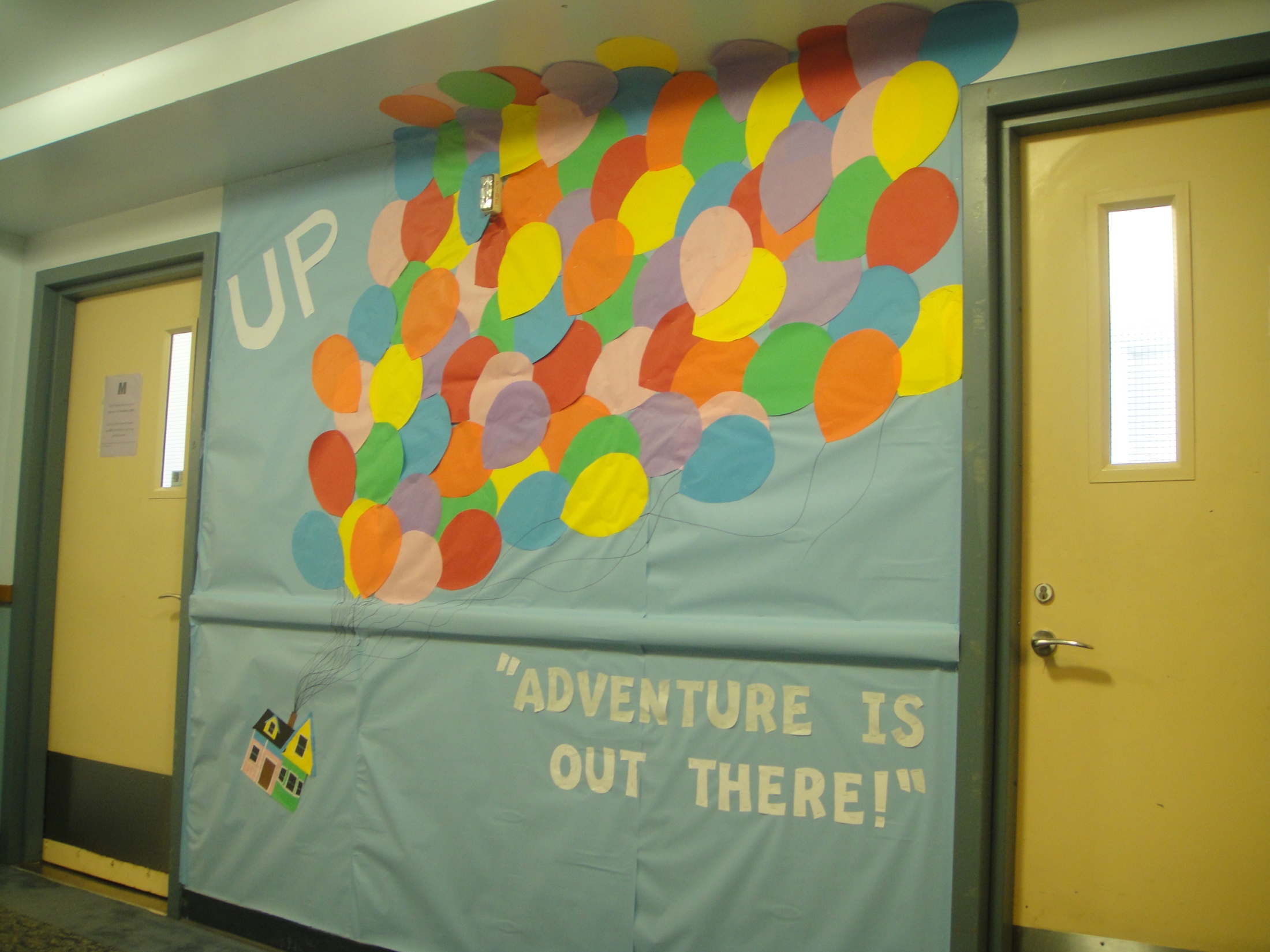 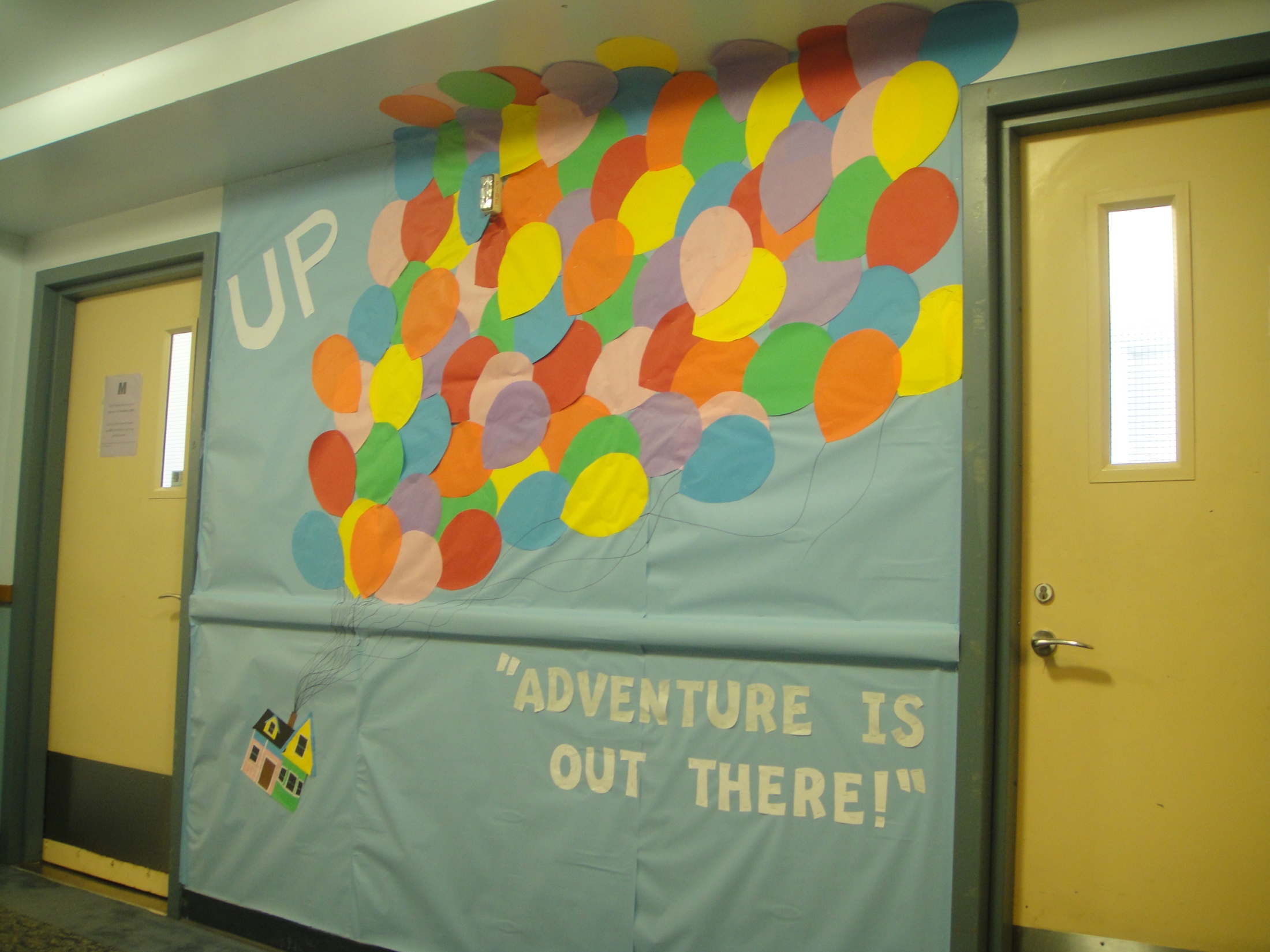 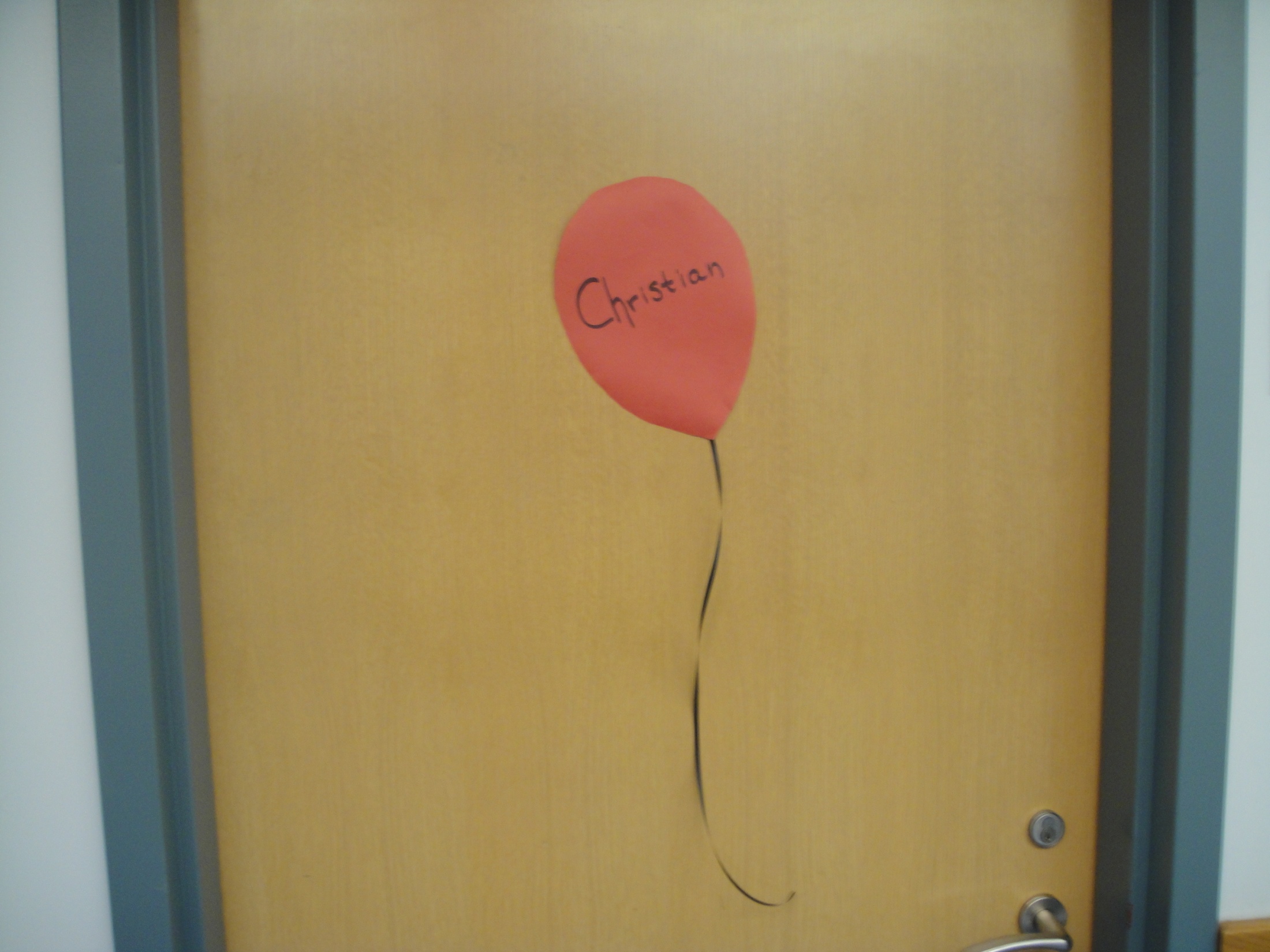